Hands-on Workshop:Efficiency and Power Loss
Presented by:
<<Presenter’s name>>
<<presenter’s title>>
©2018 Analog Devices, Inc. All rights reserved.
1
[Speaker Notes: 10/7/2018]
Outline
Efficiency and Power Loss Lab Exercise
Efficiency concepts – Linear Regulator vs. Switching Regulator
Construction Methods
2
©2018 Analog Devices, Inc. All rights reserved.
Hands-On Session: Efficiency and Power Loss
Lab URL: https://wiki.analog.com/university/courses/electronics/efficiency_power_loss
Materials Required:
ADALP2000 Parts Kit
TO-220 Heat Sink, Aavid 7021 or other heat sink with thermal performance listed in datasheet, or 50x50mm section of copper-clad board.
Mounting hardware for above.
Rubber bands OR cyanoacrylate adhesive (to attach temperature sensor to regulator)
0-24V, 1A power supply with current and voltage meters
Software Required:
LTspice
Recommend working in groups of 3
Print Out (slides with “Print Me” at the top):
Pictorial and schematic, double-sided
Data worksheets
See Speaker Notes for preparation hints
3
©2018 Analog Devices, Inc. All rights reserved.
[Speaker Notes: This lab is pretty straightforward, but there are some things that it’s beneficial to do ahead of time. The LT3080 leads fit into the breadboard more easily if they are twisted 90 degrees, so doing this ahead of time will save time in the classroom.
Similar with the temperature sensors – they can be glued to the LT3080, leads facing up, ahead of time. There are a couple of ways to make connections to the sensor, since it isn’t plugged into the breadboard. The preferred method would be to solder thin (>26 gauge) stranded wire to the terminals as shown, then cover with heat-shrink tubing. But this takes time. Another method would be to sacrifice a couple of breadboard leads, cutting off the pin, stripping wire, and twisting around the sensor leads. BUT… figure this out ahead of time, for sure!]
Efficiency and Power Loss: Not everything, but big things!
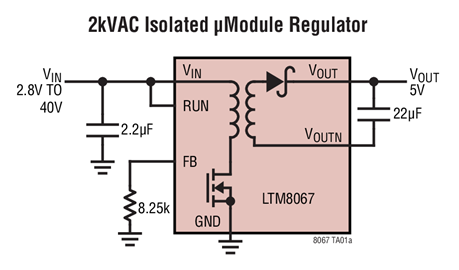 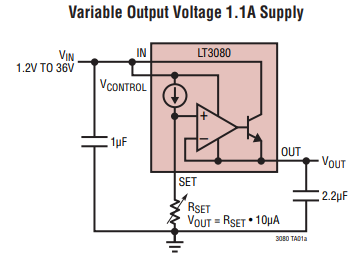 VS.
Flyback switching regulator is:
Efficient (w/ large ∆Vin-Vout)
Cool (relative to LDO)
Noisy(er)
Isolated
Linear regulator is:
Inefficient (w/ large ∆Vin-Vout)
Hot (Relative to switcher)
Quiet
4
©2018 Analog Devices, Inc. All rights reserved.
Efficiency vs. Power Loss
Efficiency is a nice basis for comparison.
Power loss is practical - power “lost”, or dissipated to the environment, represents power that is NOT available to do useful stuff, power that you have to get rid of somehow, and – you still have to pay for it.
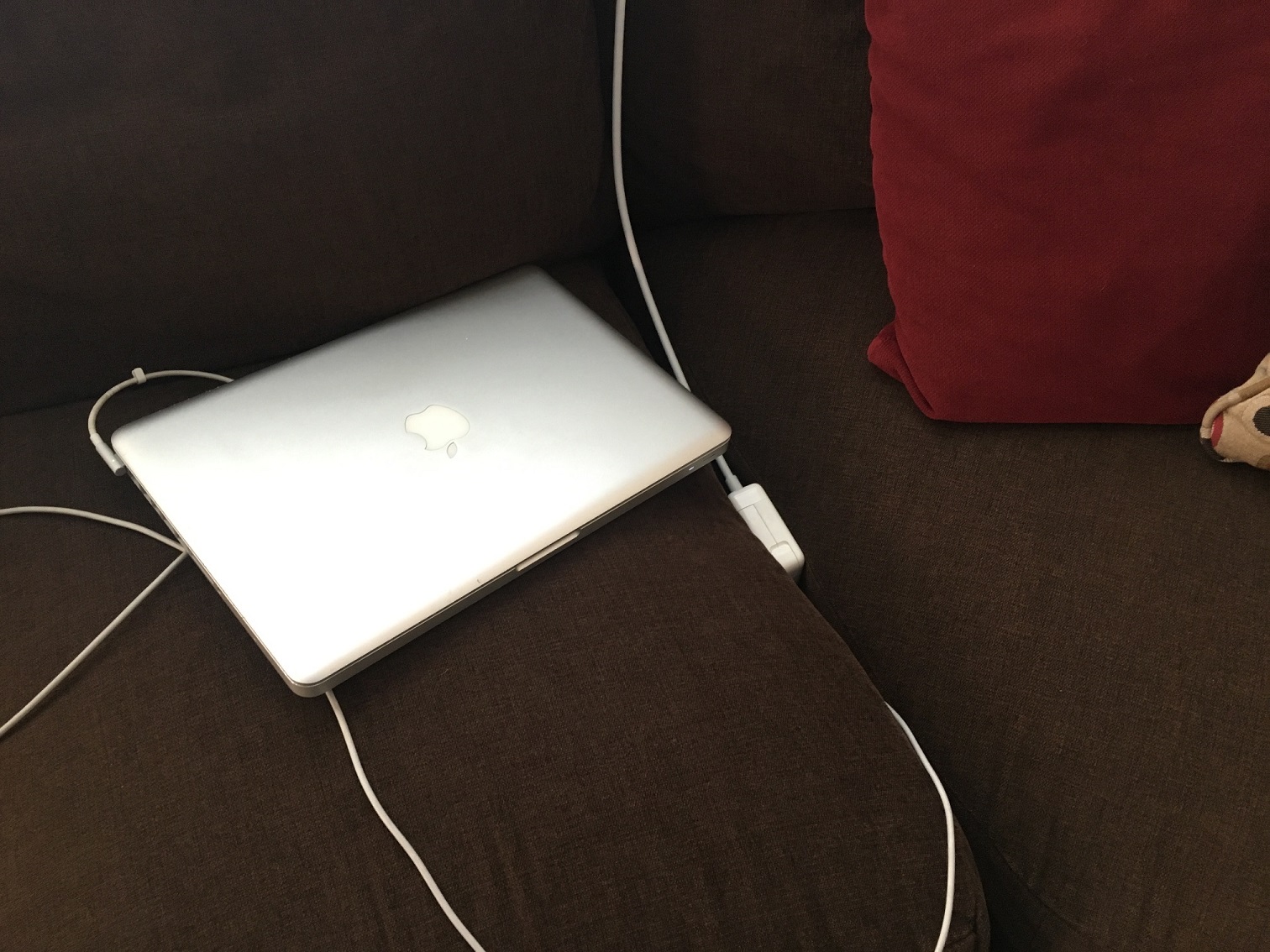 An application where power loss is a good thing:
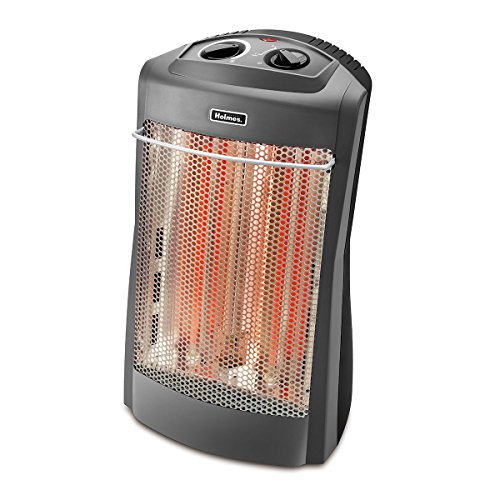 An application where power loss is a bad thing:
5
©2018 Analog Devices, Inc. All rights reserved.
[Speaker Notes: https://www.electronicsweekly.com/news/products/analog/efficiency-can-be-misleading-says-ltcs-bob-dobkin-2011-10/]
LT3080 “Low Dropout” regulator
You can’t exercise all corners at the same time:
36V input
1V output
1.1A output current
(36V-1V)*1.1A = 38.5W

What’s limiting??
ϴJA = 40C/W (TO-220 package)
Tjmax = 125C
38.5W * 40C/W = 1540C rise!!

So even if you had energy to spare and didn’t care, the part would catch on fire.
The LT3080 will always “burn” (Vin-Vout) x Iout as heat.
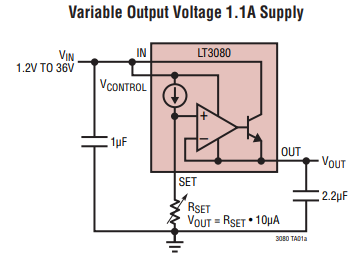 6
©2018 Analog Devices, Inc. All rights reserved.
LTspice Interlude…
LT3080 simulations with various input voltages, output currents
LTM8067 efficiency
Grab files here and run in LTspice:
https://minhaskamal.github.io/DownGit/#/home?url=https://github.com/analogdevicesinc/education_tools/tree/master/m2k/ltspice/efficency_power_loss_ltspice
7
©2018 Analog Devices, Inc. All rights reserved.
Efficiency in LTspice
http://www.analog.com/en/technical-articles/ltspice-using-meas-and-step-commands-to-calculate-efficiency.html
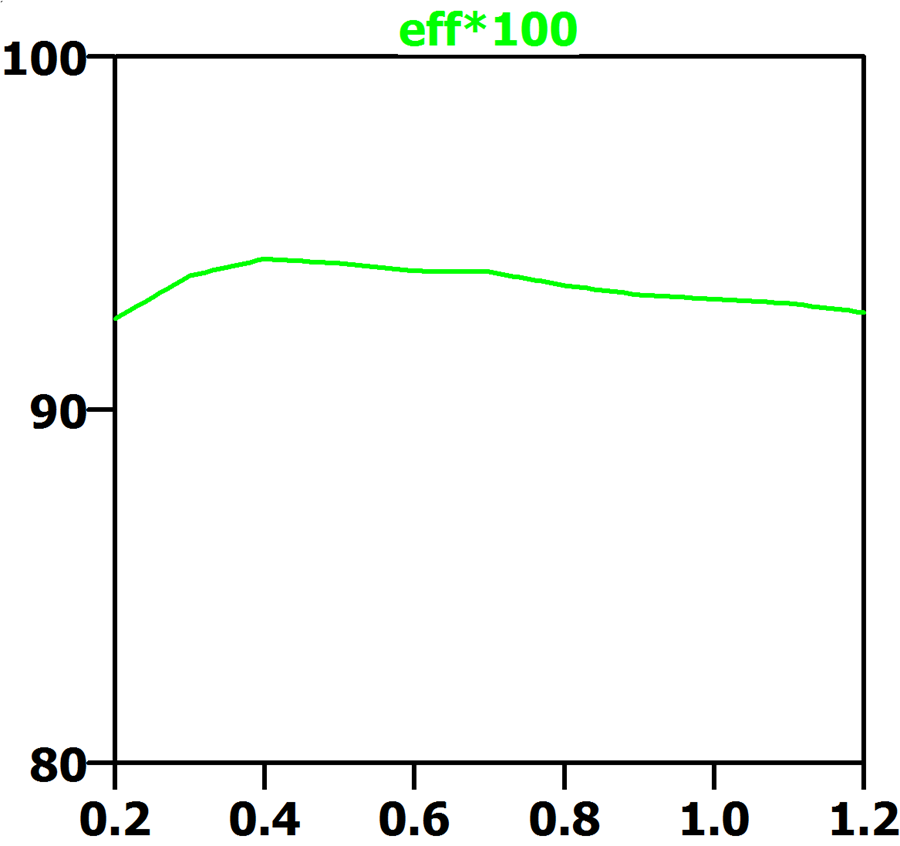 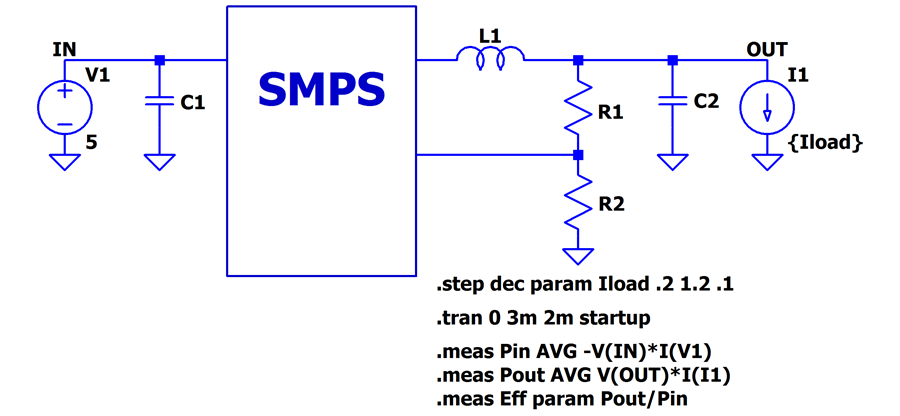 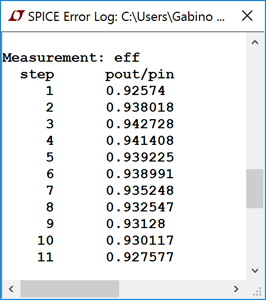 8
©2018 Analog Devices, Inc. All rights reserved.
Thermal vs. Electrical vs. other resistance (Nature is lazy… the formulas are basically the same.)
IP units on thermal resistance (R-value): ft2· °F · h/BTU
SI units on thermal resistance: m2 · K/W
For ICs, no area term – units on “theta-Jx” are C/W
Can also be K/W
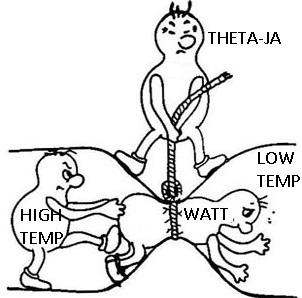 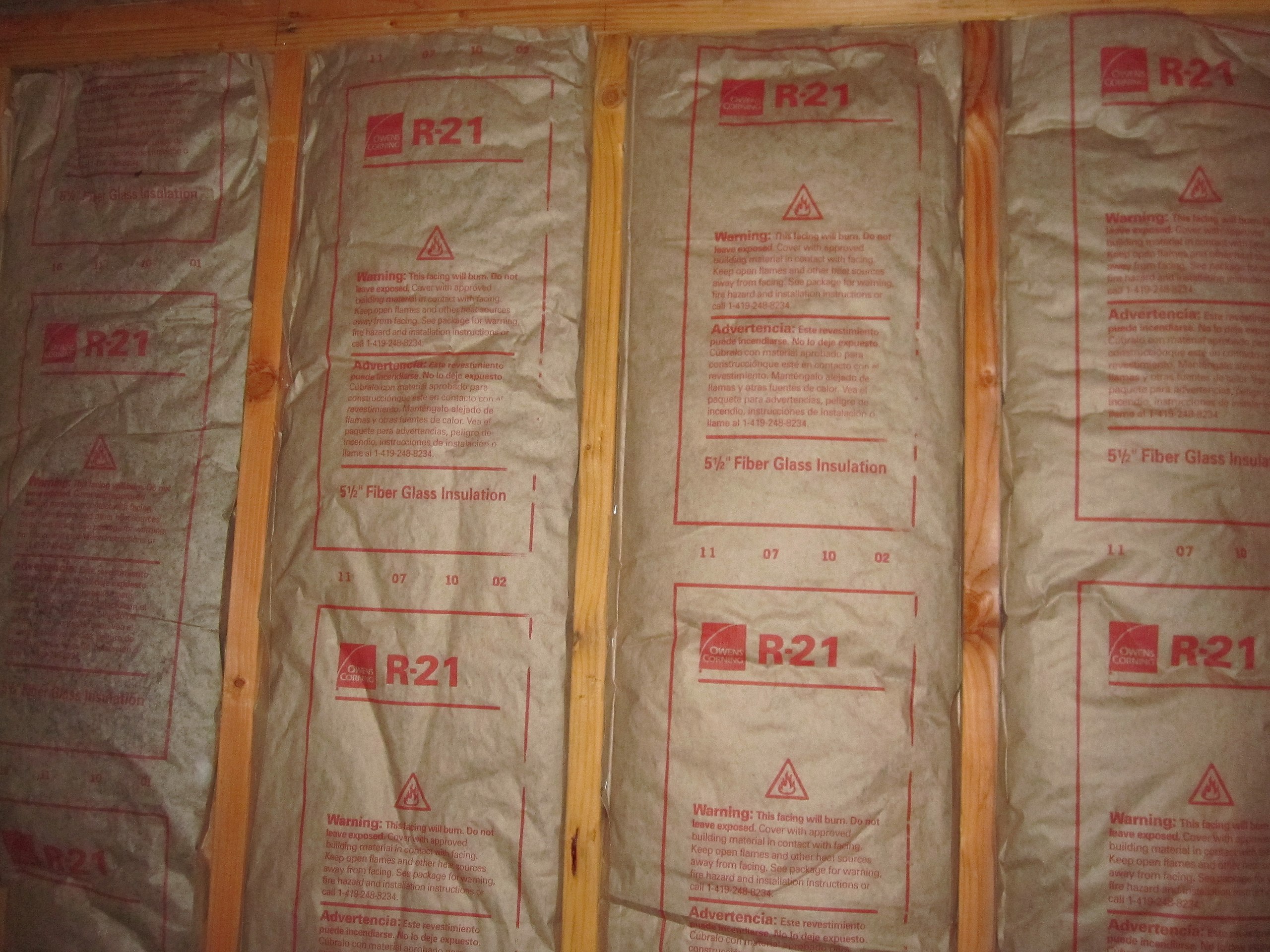 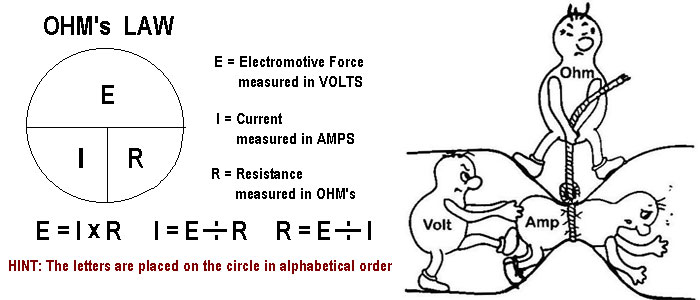 9
©2018 Analog Devices, Inc. All rights reserved.
Thermal Resistance Primer
https://www.eevblog.com/forum/projects/opening-a-to-3-without-damaging-it/
Bolt a big enough heat sink on the back (case)…
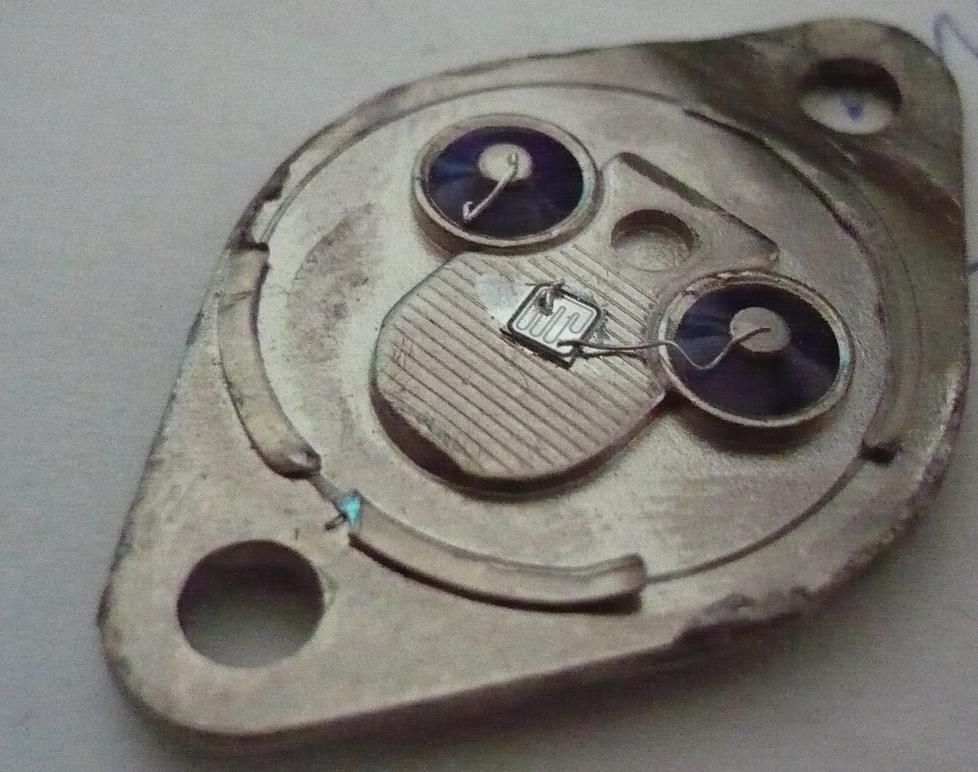 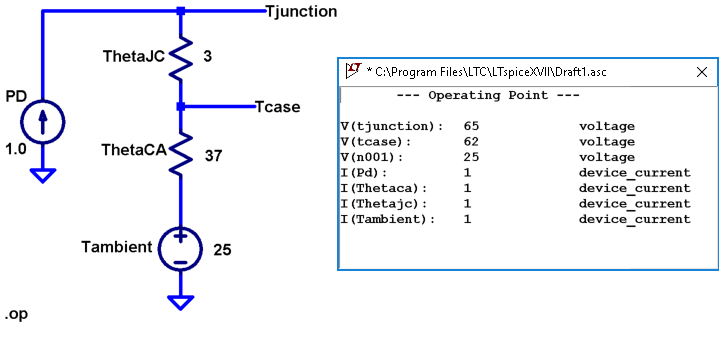 …to keep this little guy cool
10
©2018 Analog Devices, Inc. All rights reserved.
Digression: Do we ever INTENTIONALLY increase Theta-JA?
LT399 Precision Reference has a built-in heater, comes with plastic case
LTZ1000A Ultra Precision Reference “uses a proprietary die attach method to provide significantly higher thermal resistance” (Translation: foamy glue.)
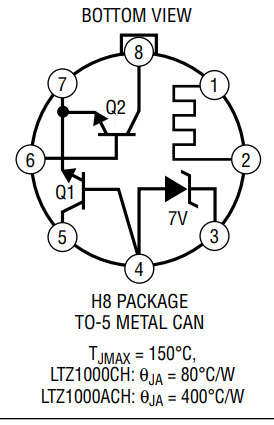 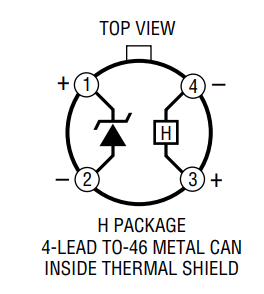 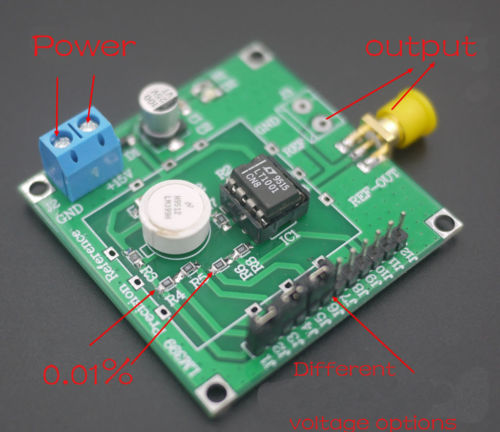 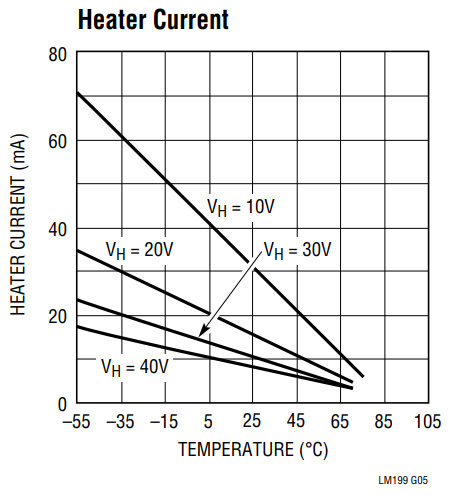 11
©2018 Analog Devices, Inc. All rights reserved.
Measuring Temperature
External measurements – typically using thermocouples
We can use the AD592 from the parts kit.
Not terribly scientific, but useful for relative measurements and building intuition
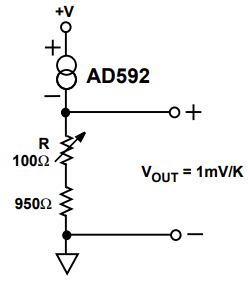 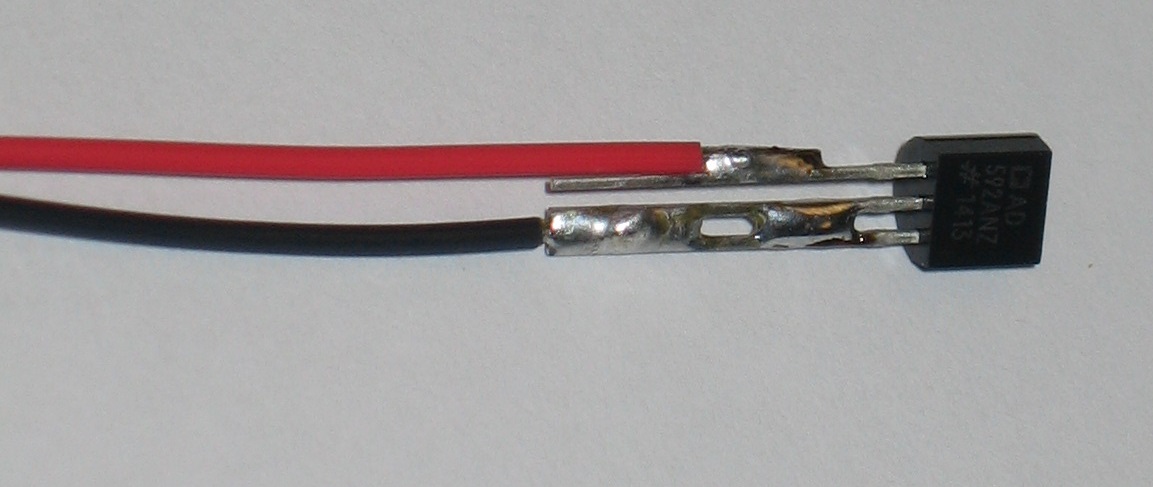 12
©2018 Analog Devices, Inc. All rights reserved.
LT3080 Thermal Situation (have a look at your LT3080 from parts kit)
ϴJC: A theoretical minimum, with the part mounted to a big block of copper
ϴJA: Worst-case; measured with a thermally terrible board layout, on purpose.
ϴJC+ my ϴCA = ϴMyDesign 
Your design is somewhere in between
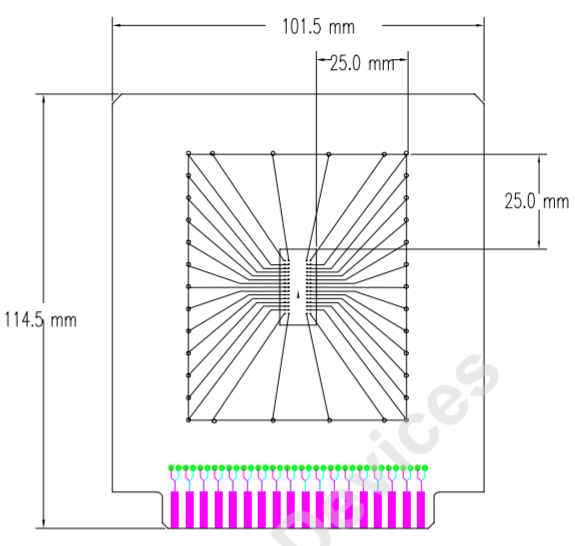 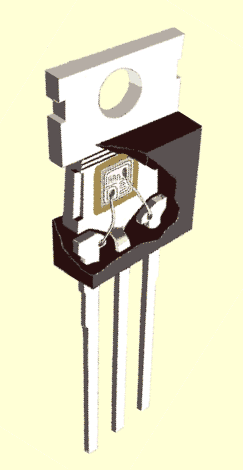 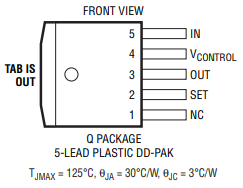 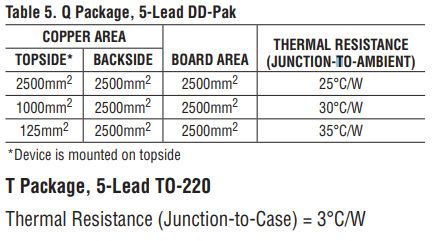 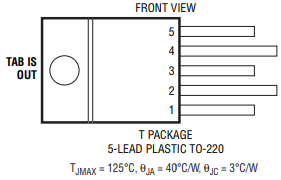 Image from JESD51-9
Image from this article: http://www.johnhearfield.com/Eng/Heatsinks.htm
13
©2018 Analog Devices, Inc. All rights reserved.
myϴCA – Aavid 7021 heat sink
Yup, even a bent piece of metal needs a datasheet.
Why does slope decrease (better thermal performance) at high power?
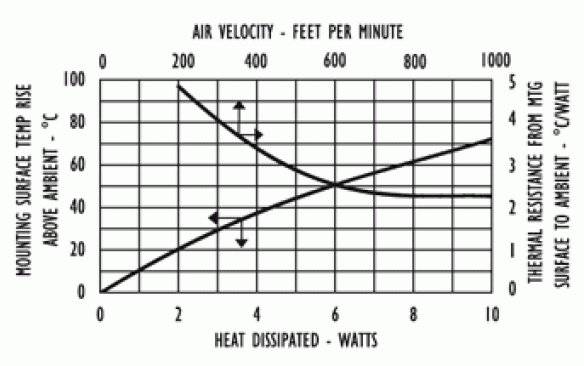 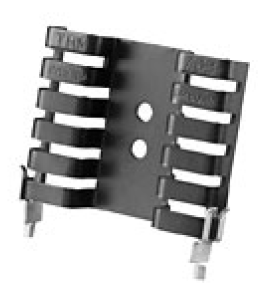 What happens at VERY high air speeds?
Still air resistance ~10C/W
14
©2018 Analog Devices, Inc. All rights reserved.
[Speaker Notes: The slope of the still-air line is essentially theta-CA. But why does it flatten out? Two reasons:
Stefan–Boltzmann law – radiation heat loss is proportional to the FOURTH POWER of absolute temperature – as the temperature of the (black, high-emissivity) heat sink increases, it loses more heat via radiation.
As the air around the heat sink heats up, it begins to move (free convection.) The slots form little “chimneys”, stimulating airflow. You will notice that heat sinks on equipment will nearly always be placed in a VERTICAL orientation, for this reason.
For the forced-convection line, does higher airspeed always equal better cooling? (See next slide for answer…)]
Convective cooling: not so effective at Mach 3…
From: Design and Development of the Blackbird: Challenges and Lessons Learned
The Blackbirds earned their nickname because they were coated with a high-emissivity black paint for improved heat radiation, thus reducing thermal stresses on the airframe. The first A-12 initially flew unpainted. Early models in the A-12 and YF-12A series were subsequently painted black only on the periphery of the airframe where heating was greatest: on chines, leading and trailing edges, and rudders.
Engineers soon realized it would be advantageous to take advantage of Kirchoff’s law of Radiation that describes how a good heat absorber, such as a black body any extremely dark object), is also an efficient heat emitter. Although convective heating decreases with increasing altitude, heat radiation occurs independently of altitude. Therefore, in late 1963, Skunk Works engineers decided to take advantage of the black-body radiation phenomenon by painting the A-12 fleet and subsequent variants entirely black.
https://ntrs.nasa.gov/archive/nasa/casi.ntrs.nasa.gov/20090007797.pdf
15
©2018 Analog Devices, Inc. All rights reserved.
[Speaker Notes: Not at Mach 3 ]
Let’s test that theory…
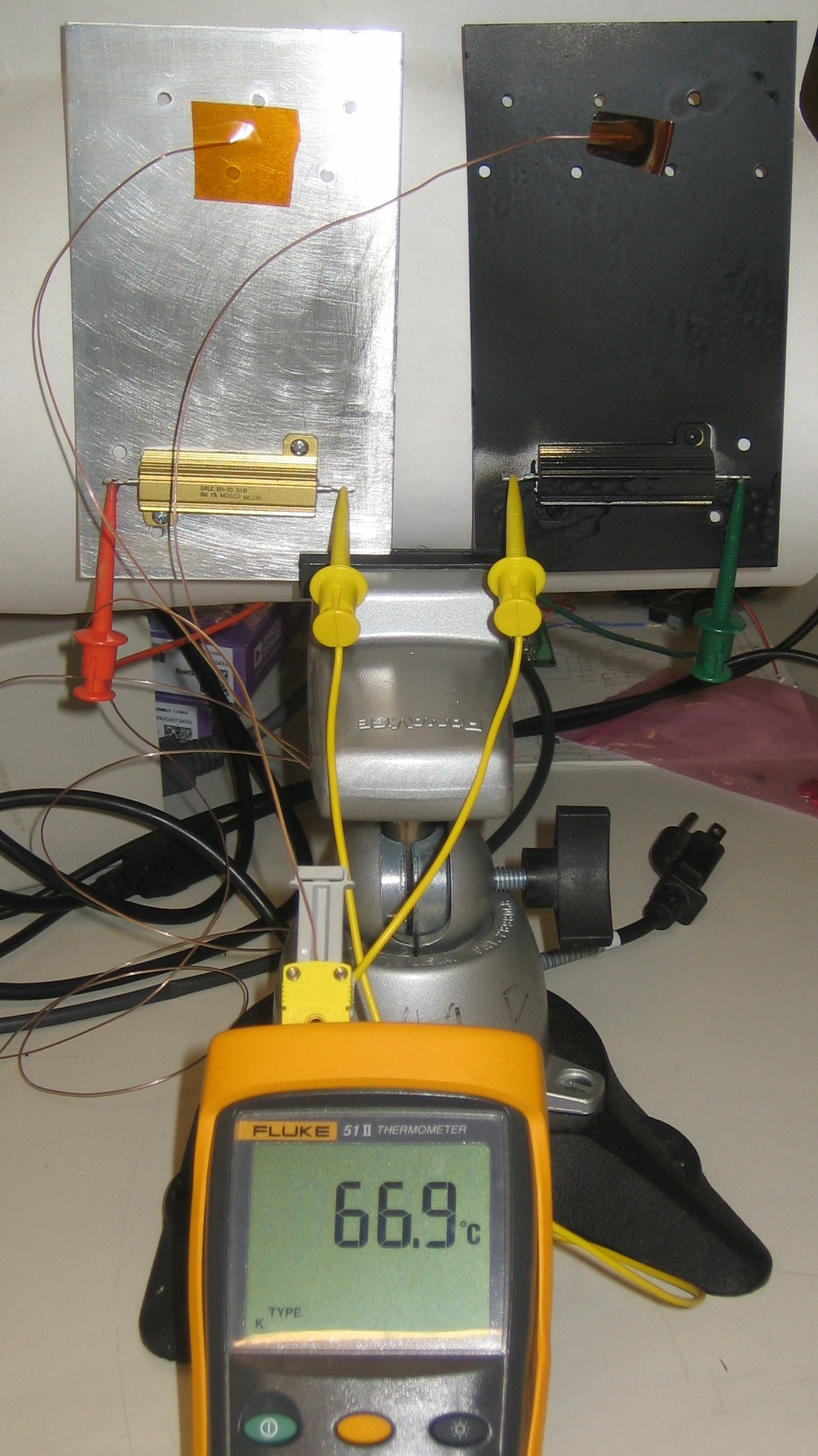 12V2/8Ω = 18W
Silver @ 72C (47C rise)
Black @ 57C (32C rise)
(15C cooler!!)
16
©2018 Analog Devices, Inc. All rights reserved.
[Speaker Notes: An experiment to demonstrate the increased cooling efficiency of a high-emissivity heat sink.]
Same experiment… in a vacuum!
Take away convection, so only radiation is the only way to get rid of heat.

In air (25C ambient):
Silver rises to 75C
Black rises to 60C
(15C cooler)
In a vacuum:
Silver rises to 130C
Black rises to 90C
40C cooler!!
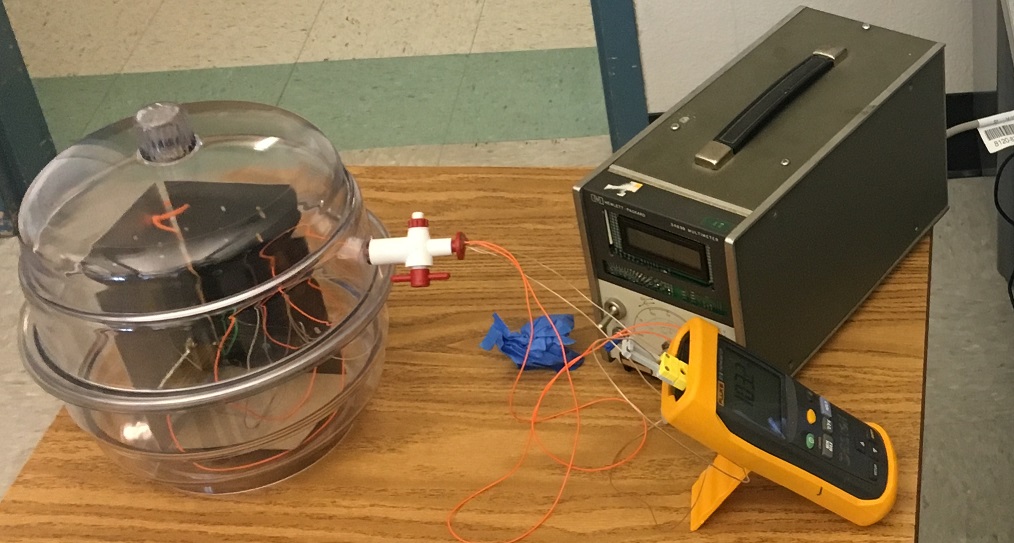 17
©2018 Analog Devices, Inc. All rights reserved.
[Speaker Notes: Same experiment run in a vacuum!]
Time to build!
Print Me!
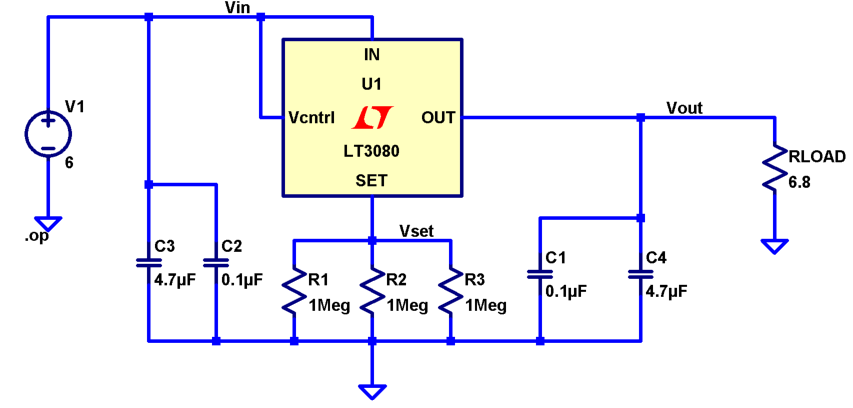 Pin 5
Pin 3
Pin 4
Pin 2
18
©2018 Analog Devices, Inc. All rights reserved.
Visual…
Print Me!
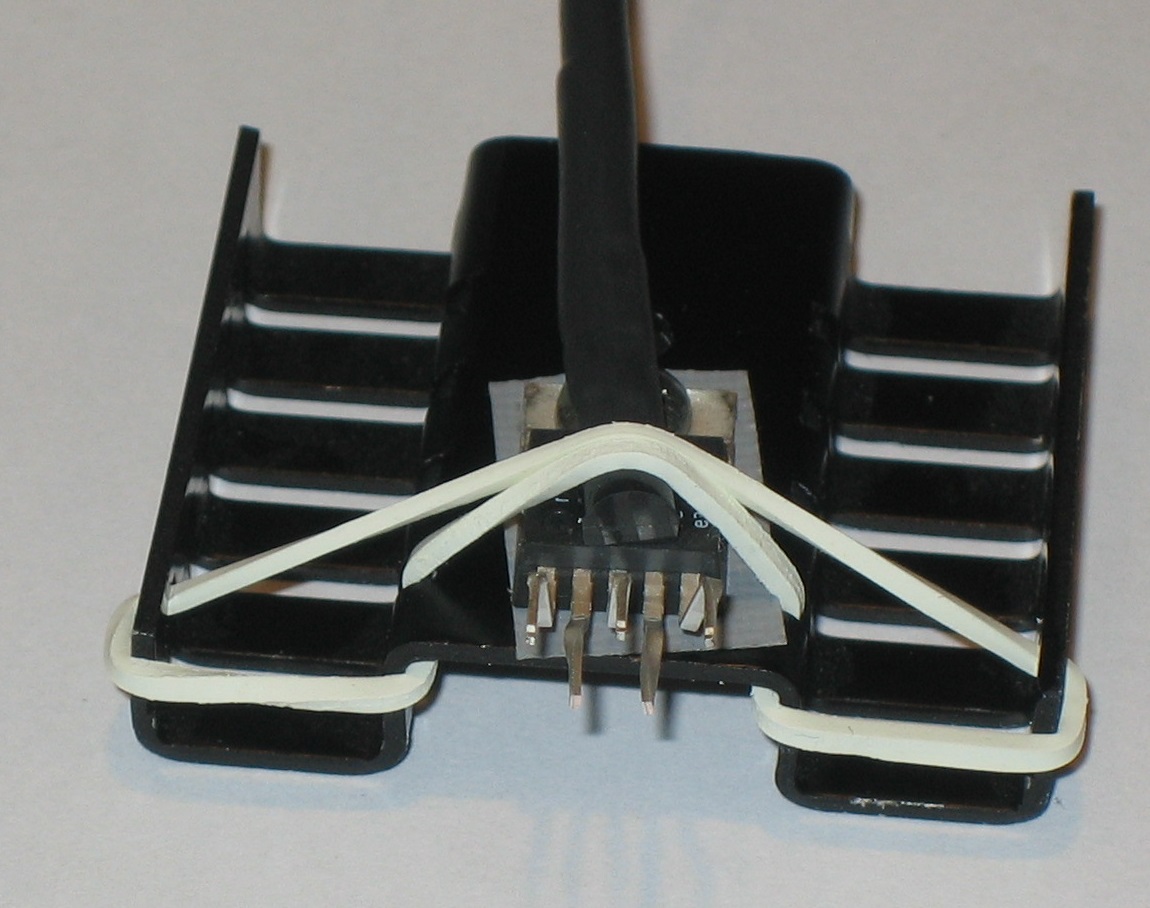 Jump pins 4,5, this is the input
LT3080 pin 1 in bredboard col. 35
Pin 3 is output
Temp Sensor Mounting (Cyanoacrylate glue also works and is more rugged)
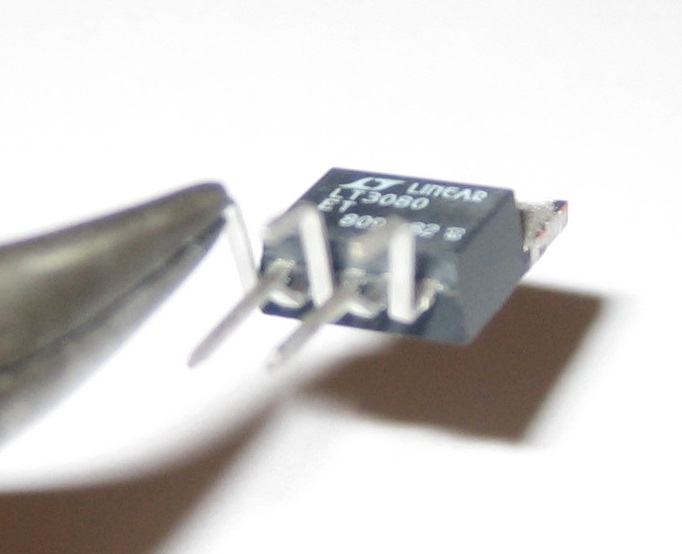 IMPORTANT! We discovered during the workshop that ground strips are split at the center… jump or keep to one side.
Ground set R, caps separately, 2 wires for each cap
Twist leads 90º
19
©2018 Analog Devices, Inc. All rights reserved.
LT3080 efficiency measurements
Build up LT3080 circuits, 2.5V output, 6.8-ohm load resistor
Measure efficiency with 6V in
Measure load current
Measure input current (are they different?)
Measure power delivered to load (V*I)
Measure power dissipated in LT3080
Measure temperature rise
Increase input to 10V
Repeat measurements
What would happen if we increased input to 24V?
20
©2018 Analog Devices, Inc. All rights reserved.
Measurement Worksheet – LT3080
Print Me!
21
©2018 Analog Devices, Inc. All rights reserved.
LTM8067 Isolated Flyback
Print Me!
Work with a partner – need two 6.2 ohm resistors in series for load
Apply 10V input, set output to 3.3V
Measure input current vs. input voltage, all the way up to 24Vin
Does the module get hot?
22
©2018 Analog Devices, Inc. All rights reserved.
Measurement Worksheet – LTM8067
Print Me!
23
©2018 Analog Devices, Inc. All rights reserved.
Acknowledgements
24
©2018 Analog Devices, Inc. All rights reserved.
Thanks!
25
©2018 Analog Devices, Inc. All rights reserved.